RunBlind
RunBlind propose un double produit : un moteur de son 3D dynamique intégré dans les écouteurs Bluetooth du marché, connectés via un SDK/API à n’importe quelle application de navigation GPS ou Indoor.
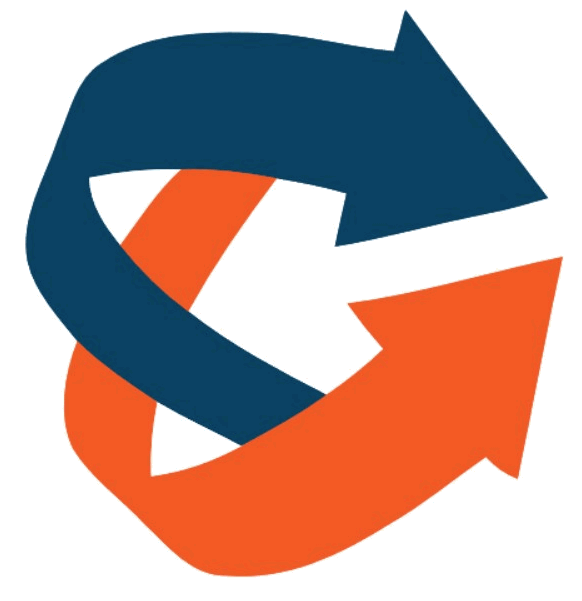 1
Mai 2023
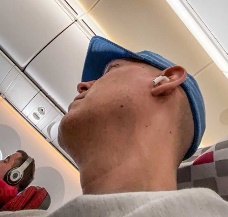 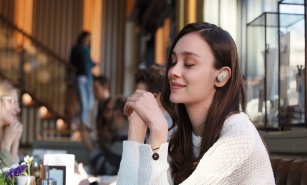 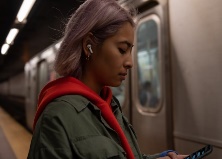 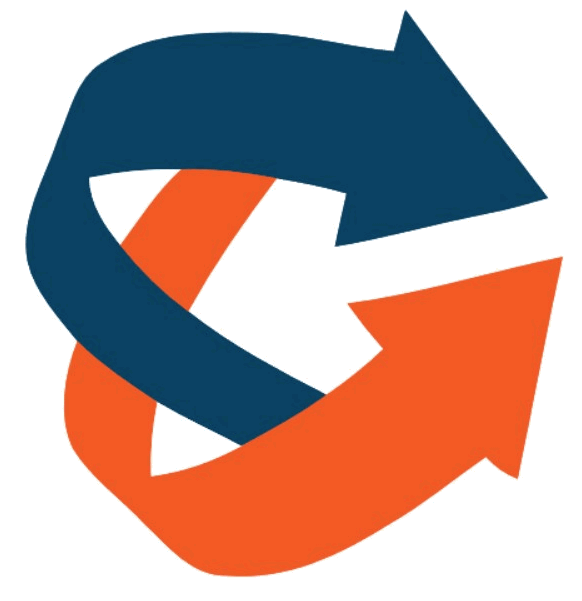 Le Problème
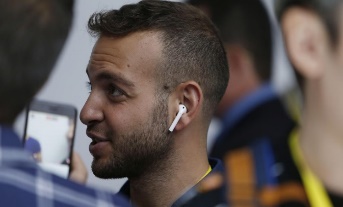 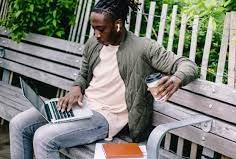 Ecrans = Dangereux et souvent interdit
Les guidages sonores des applications GPS ne sont pas du tout adaptés – mais pourtant légitimes
Les instructions sonores vocalisées existantes sont :
Non-intuitives
Nécessitent une charge mentale trop forte
Négligées
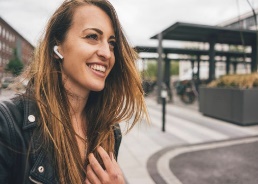 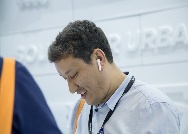 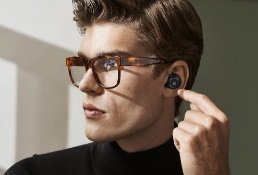 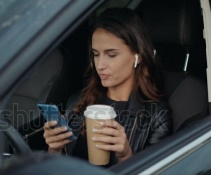 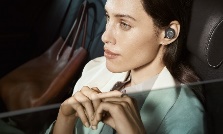 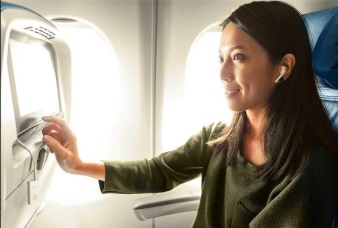 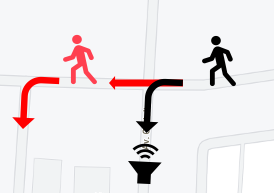 REMPLACE TOUTES LES INSTRUCTIONS DE NAVIGATION VOCALES PAR LA NAVIGATION PAR SON 3D DYNAMIQUE
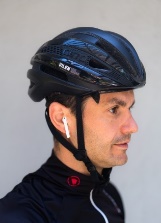 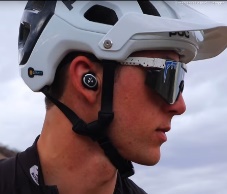 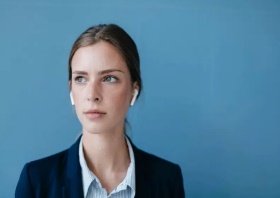 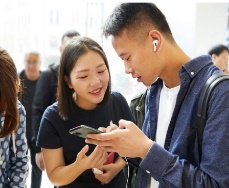 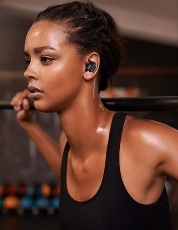 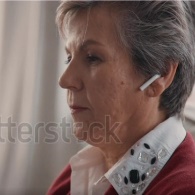 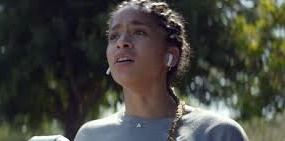 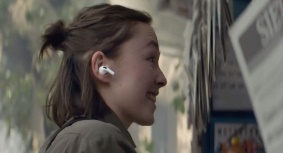 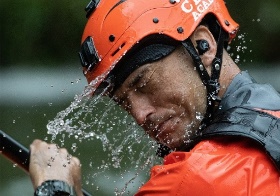 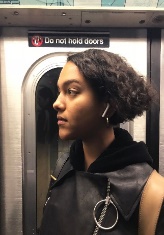 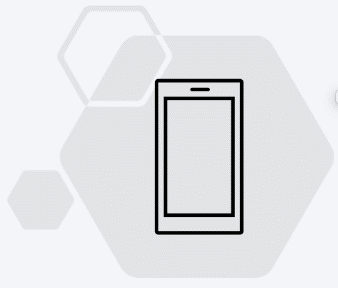 Latence
Latence
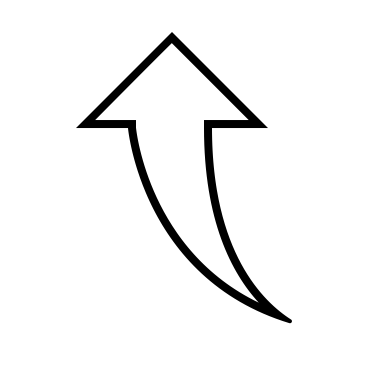 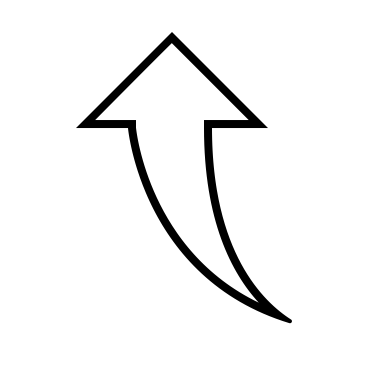 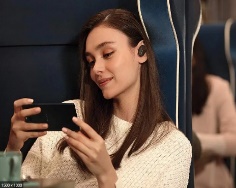 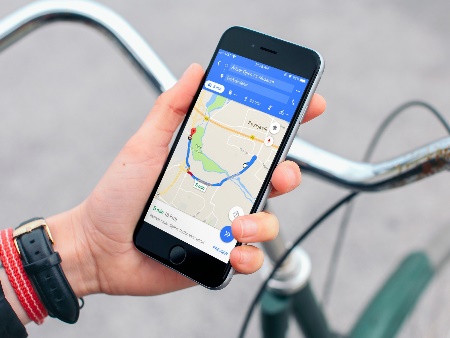 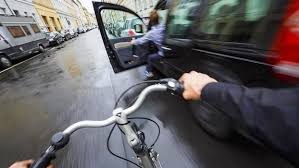 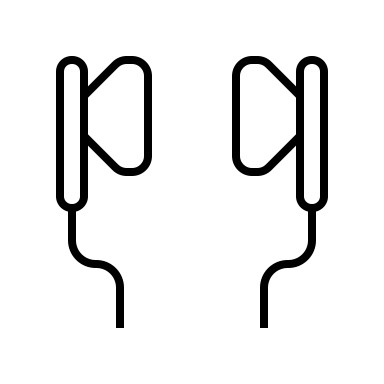 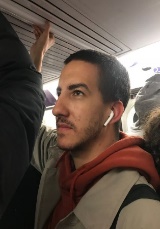 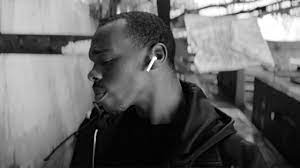 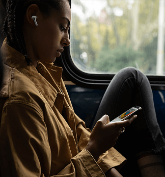 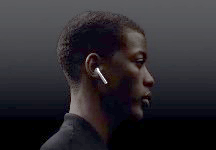 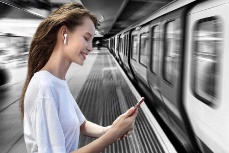 “Trop tard!”
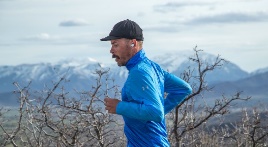 2
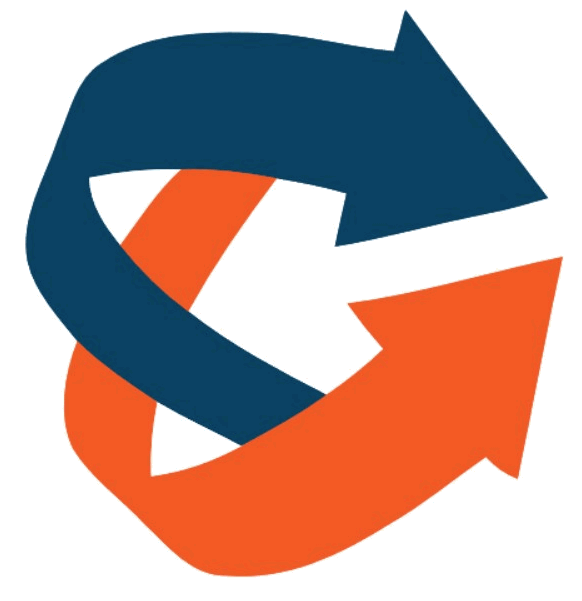 Notre Solution
Votre musique est votre guide
Qu’est ce c’est  ?
3
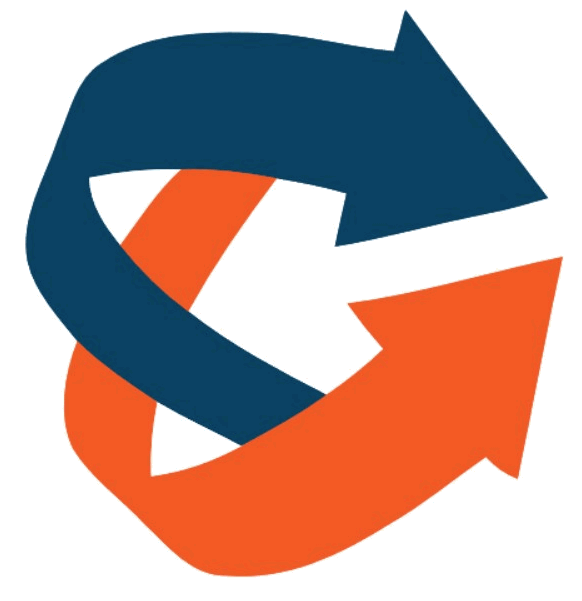 Notre produit
Comment ça marche ?
Moteur 3D RunBlind
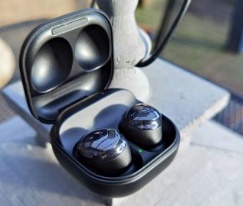 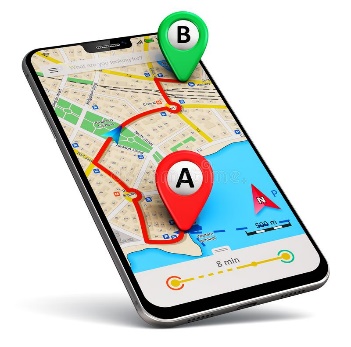 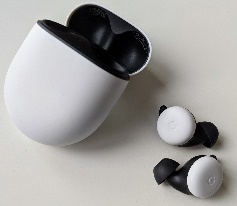 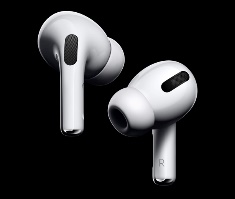 +
API/SDK connectant toute application de navigation avec les écouteurs
Ecouteurs Bluetooth standards avec captation mouvement de tête - IMU
4
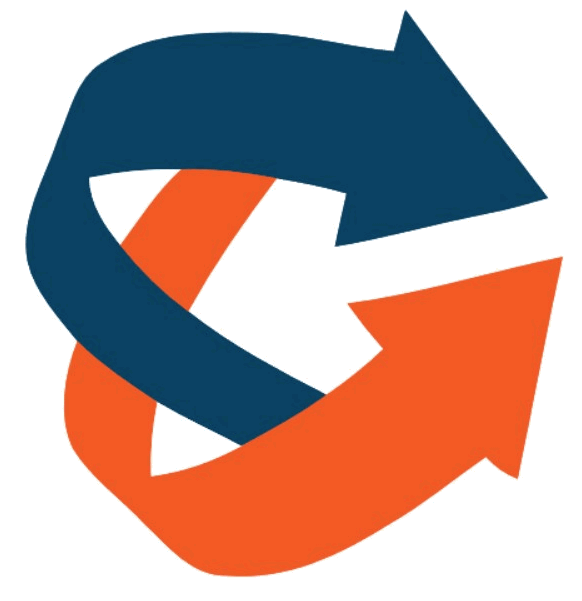 Technological advance
Low CPU load
Low latency (< 10ms)
POC and integration
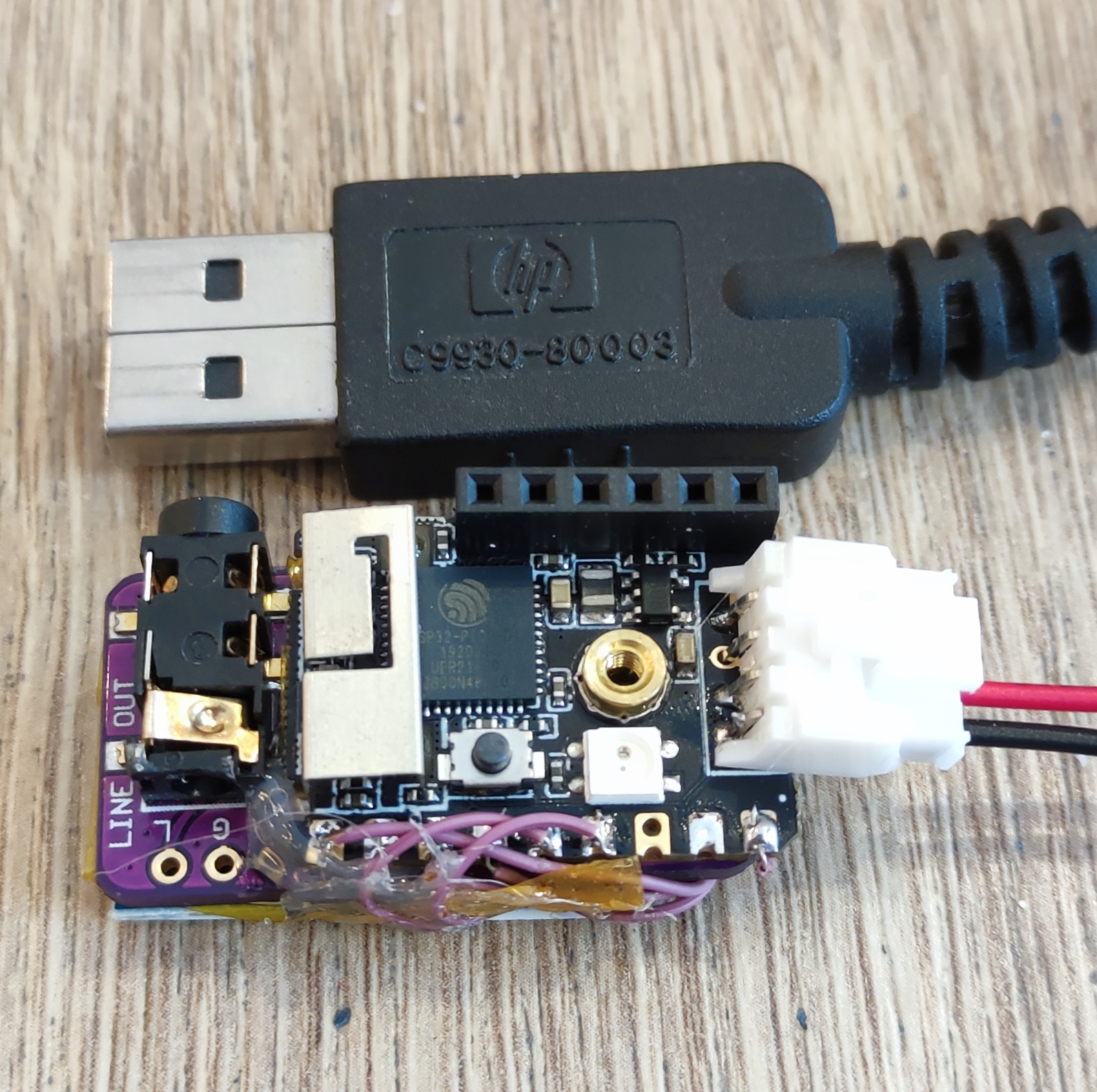 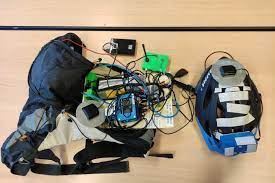 COMPETITORS
2021 Prototype: 50 g
COMPETOTORS
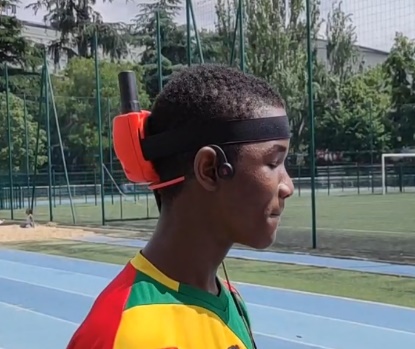 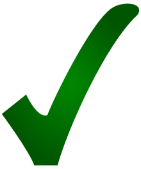 Goal (2022-23) : 5 g
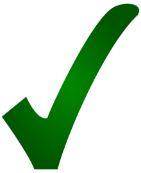 Initial prototype(2020) : 2,7 kg
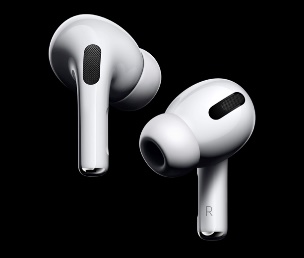 → ARM M4 integration done - same µC as used in TWS -
TWS latency and processor load issues solved
Integration in standard products
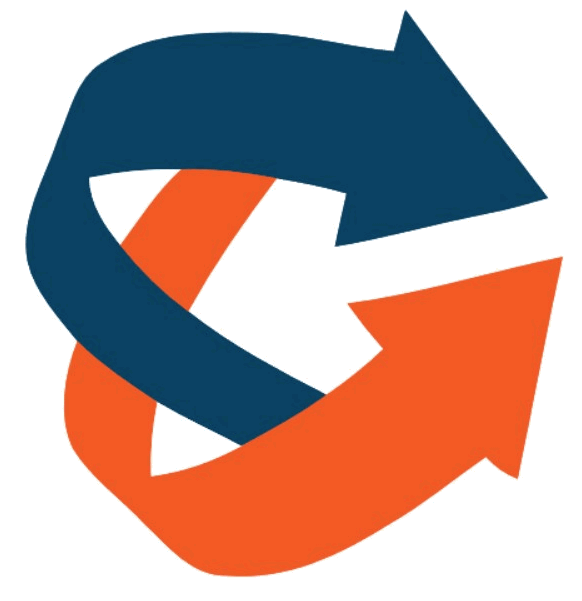 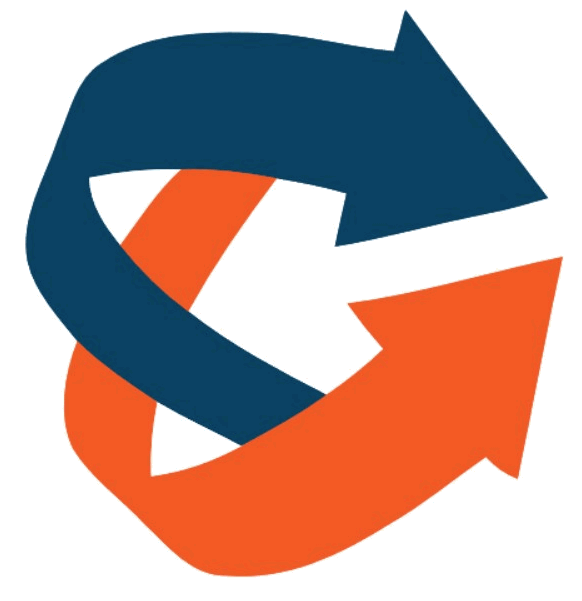 5
Runblind : 
“A suivre les yeux fermés”
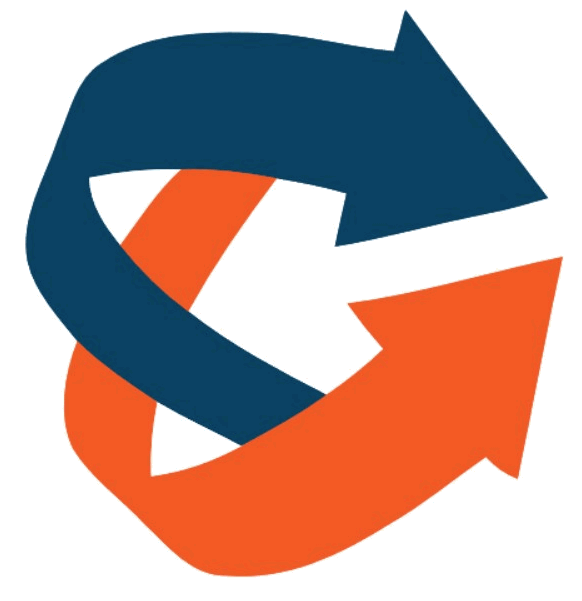 6